Surface-Enhanced Raman Scattering (SERS)
Christopher Winta
1 Introduction
SERS offers an improvement over normal Raman scattering in terms of sensitivity

gives Raman enhancements of up to 106
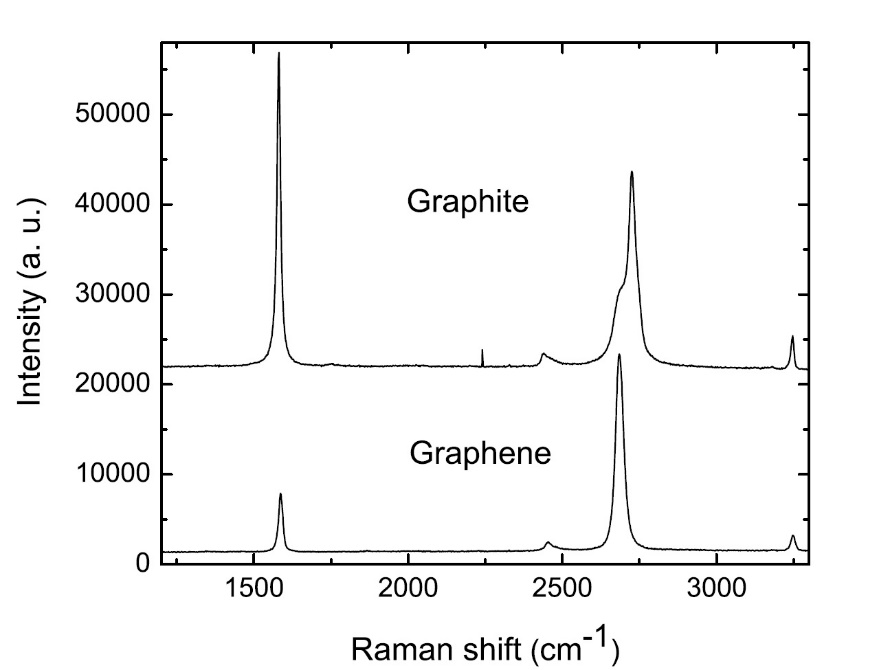 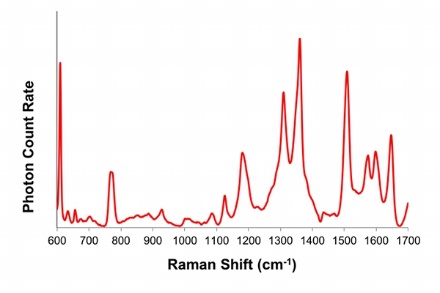 1 Introduction
1974: initially observed by M. Fleischmann et al. [1]

1977: Jeanmaire and Van Duyne: Enhancement can‘t be solely due to increased surface area

1978: M. Moskovits proposes electromagnetic theory
2 Theory
Roughness, periodic structure ⇒ resonance frequency

Model roughness features with a sphere
2 Theory
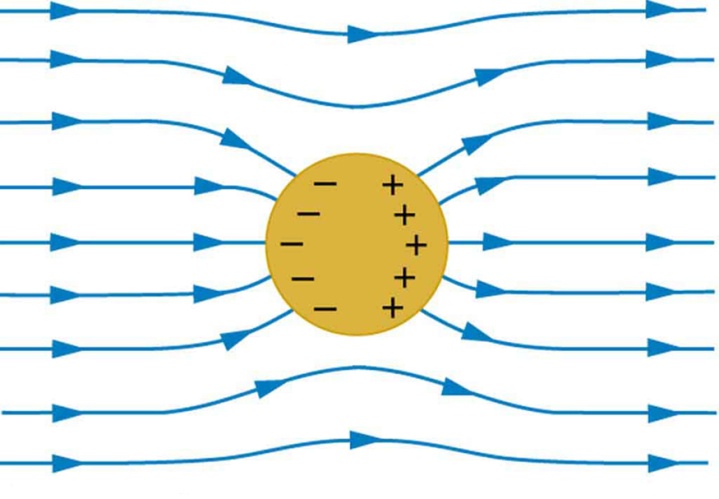 [2]
2 Theory
3 SERS in between particles
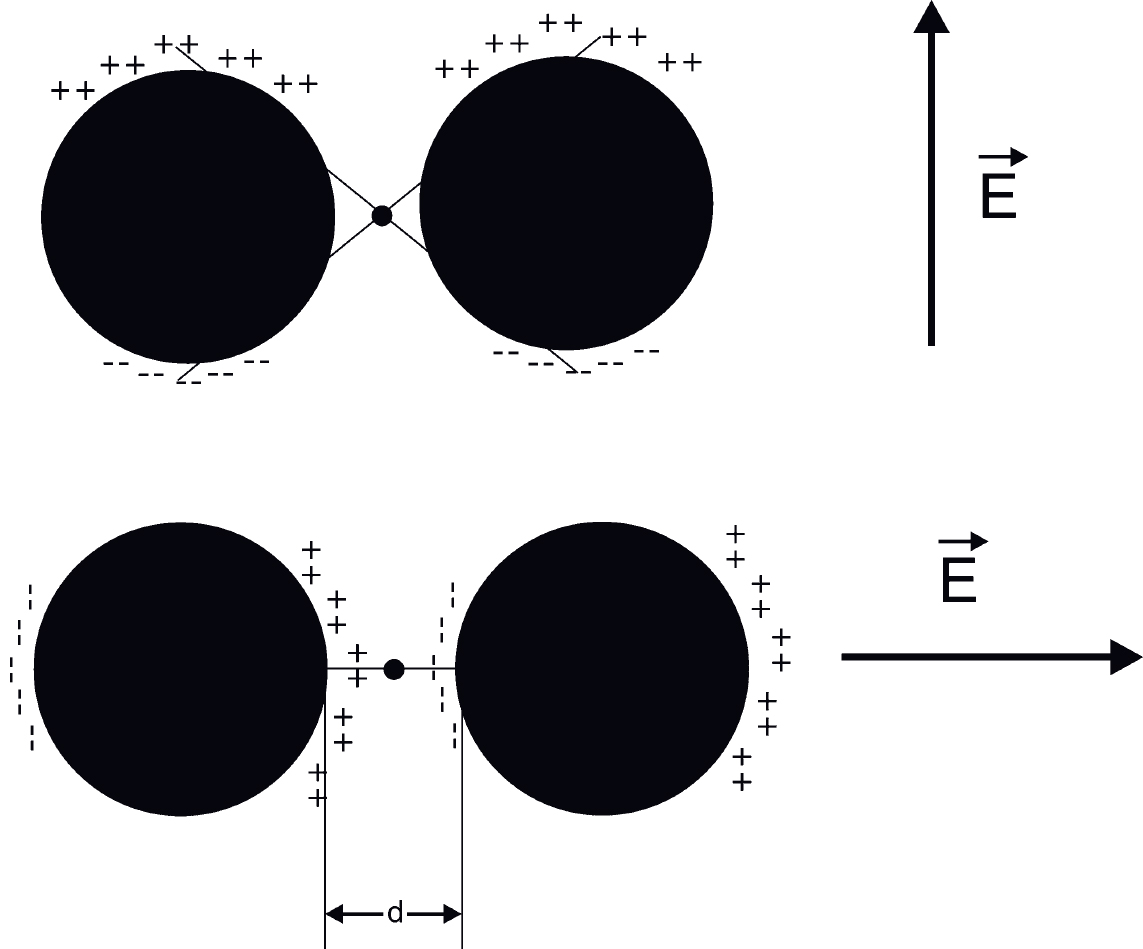 [2]
3 SERS in between particles
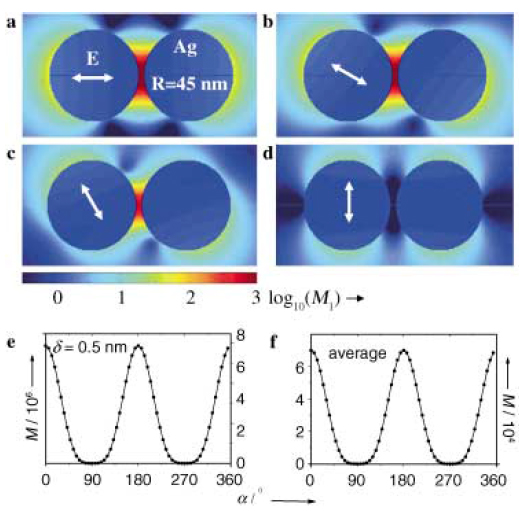 [3]
3 SERS in between particles
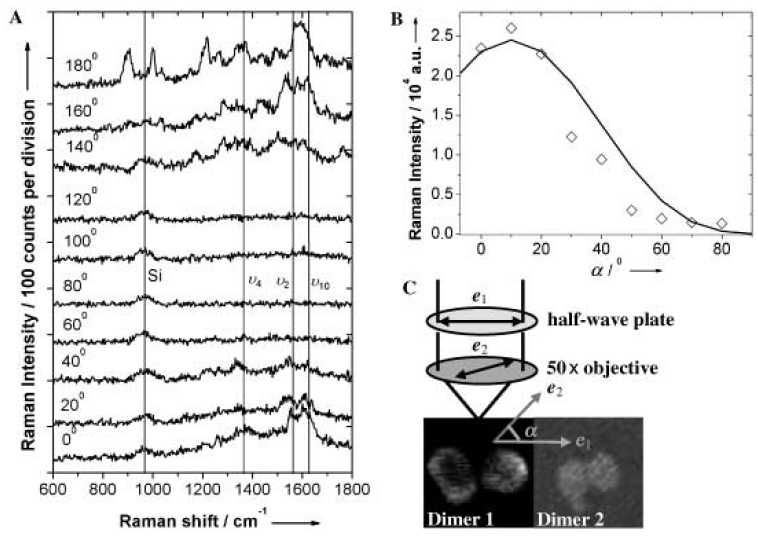 [3]
3 SERS in between particles
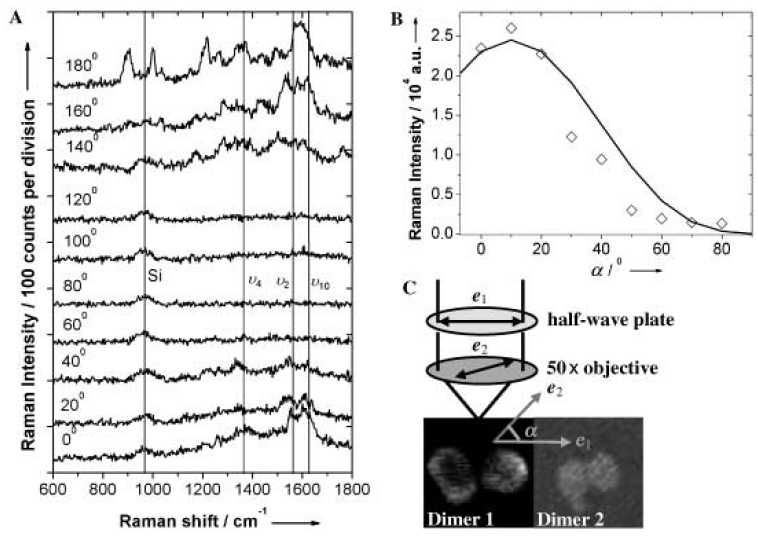 [3]
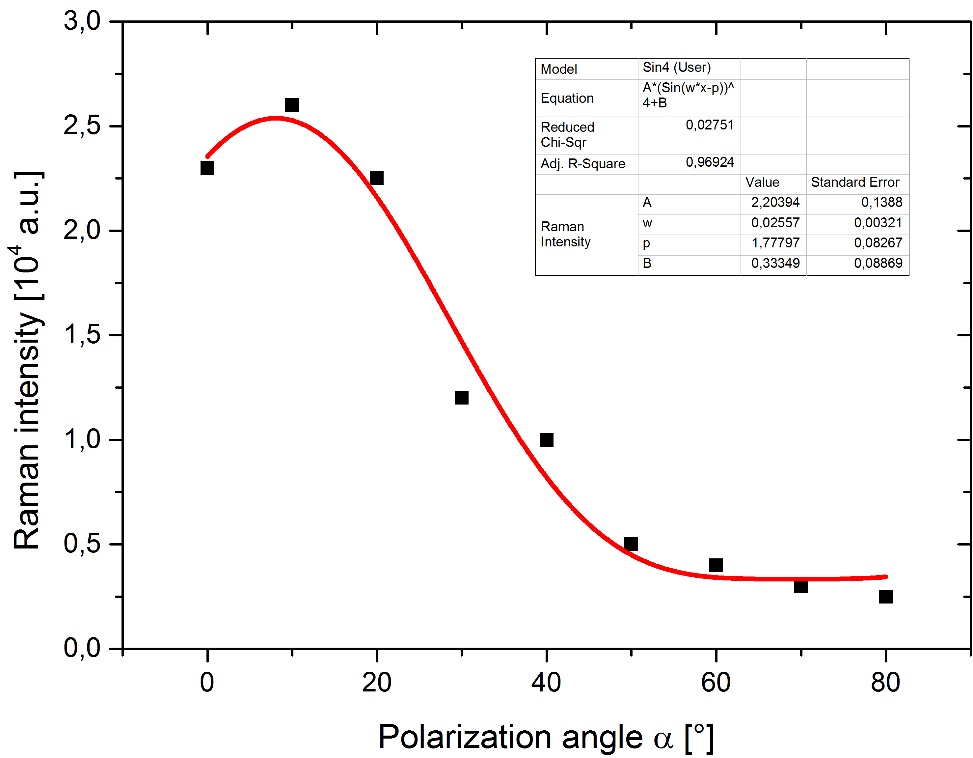 Thank you!
References
M. Fleischmann, P.J. Hendra, A.J. McQuillan, Raman spectra of pyridine adsorbed at a silver electrode, 1974
Katrin Kneipp, Martin Moskovits, Harald Kneipp: Surface-Enhanced Raman Scattering: a BriefPerspective, Springer, 2006
Hongxing Xu, Mikael Käll, Polarization-Dependent Surface-Enhanced Raman Spectroscopy of Isolated Silver Nanoaggregates, 2003